Oog
A&F
Hoe werkt het oog?
Het oog vangt licht op uit de omgeving. 
Het licht komt het oog binnen via het hoornvlies (cornea). 
De bolle vorm van het hoornvlies helpt om het licht goed op het netvlies (retina) te projecteren dat zich achterin het oog bevindt. 
Op het netvlies wordt het licht geregistreerd door miljoenen lichtgevoelige cellen en omgezet in beelden.
Maar hoe dan?
Van die beelden op ons netvlies zijn we ons echter niet bewust. 
Dat gebeurt een fractie van een seconde later als het netvlies het licht heeft omgezet in miljoenen elektrische signalen die via de oogzenuw naar de hersenen worden geleid. 
Pas in de hersenen worden de signalen omgezet in bewuste beelden. 
De werking van het oog is een ingenieus proces, maar we zien dus pas echt iets als onze hersenen zich ermee bemoeien.
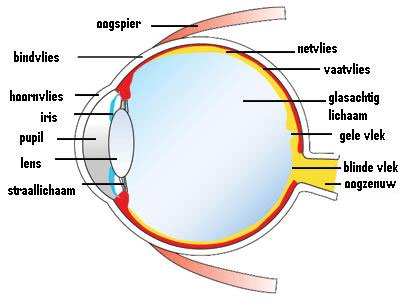 Bouw van de oogbol
Wand bestaat uit drie lagen
Buitenste laag:
sclera (harde oogrok) + cornea (hoornvlies)
Middelste laag:
chorioidea (vaatvlies) + iris (regenboogvlies)
Binnenste laag:
retina (netvlies)
Harde oogrok en hoornvlies
Harde oogrok is stevig, wit, ondoorzichtig
aan de voorzijde een vlies op de oogrok  (conjunctiva =bindvlies =slijmvlies)

Hoornvlies (cornea) is doorzichtig
niet bedekt met conjunctiva
Vaatvlies
Veel bloedvaten
Voeding van het oog
Aan de voorkant gaat vaatvlies over in het straallichaam
bevat kringspier > accommoderen
productie oogkamervocht > voeding lens + hoornvlies  oogboldruk

Voorste deel vaatvlies = iris (regenboogvlies)
Netvlies
Bevat de zintuigcellen
Staafjes: ‘ schemerzintuigen’
geen kleuren waarnemen wel intensiteitverschillen  in licht  wit, grijs, zwart
Kegeltjes: ‘dagzintuigen’
waarnemen van kleuren  blauw, groen, rood licht
Blinde vlek (papil): geen zintuigcellen
Gele vlek (macula lutea)  gevoeligste plek van het  netvlies – alleen kegeltjes
-
.
r
.-
1
,,
'
blinde vlek (papil):  geen staafjes,geen kegeltjes
.
gele vlek (macula lutea) : a lleen kegeltjes
[Speaker Notes: De kegeltjes nemen kleur en contrast waar, waardoor we details kunnen zien. De staafjes nemen licht en donker waar, waardoor we ook kunnen zien als er weinig licht is. De kegeltjes en staafjes zijn ongelijkmatig verdeeld over het netvlies. In het midden van het netvlies is een gebied waar heel veel kegeltjes bij elkaar liggen. Dit heet de gele vlek of macula. Met dit deel zien we het scherpst]
Inhoud van de oogbol
Kamervocht
oogdruk op peil houden, aanvoer voedingsstoffen achterste  deel hoornvlies/ lens, afvoer afvalstoffen

Regenboogvlies
Lens  - m.b.v. spier in straallichaam  accommodatie
Glasachtig lichaam (vorm!)
1	hoornvlies (cornea)
2	regenboogvlies (iris)
voorste oogkamer
lens
achterste oogkamer
straallichaam (corpus  ciliare) en ophangband
voor de lens
harde oogrok (sclera)
1
3

2
Figuur 15.15  De stroom van het kamerwater
7
Accomoderen
Achter de iris ligt de ooglens. De ooglens is opgehangen aan een kringspier: de accommodatiespier. 
De accommodatiespier ligt rondom de ooglens en zorgt ervoor dat de lens kan opbollen. 
Het opbollen is nodig om dingen op korte afstand goed te kunnen zien. 
Hoe boller de lens, hoe sterker deze is en hoe scherper een dichtbijgelegen voorwerp op het netvlies wordt afgebeeld. 
Dit heet accommoderen. 
In rust, als de accommodatiespier ontspannen is, is de lens afgeplat. We kunnen dan goed in de verte zien.
Accommoderen - testje
http://biodesk.nl/zintuigen/accommoderen.php